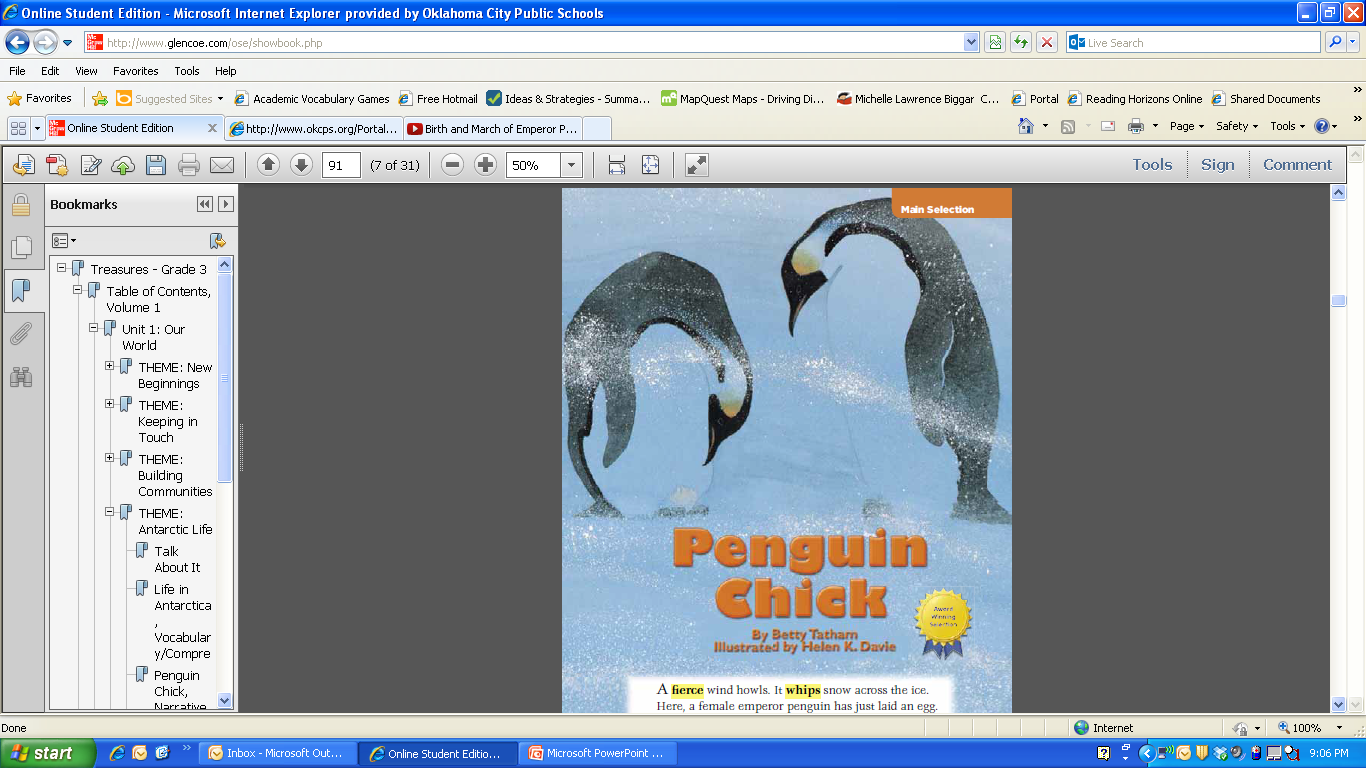 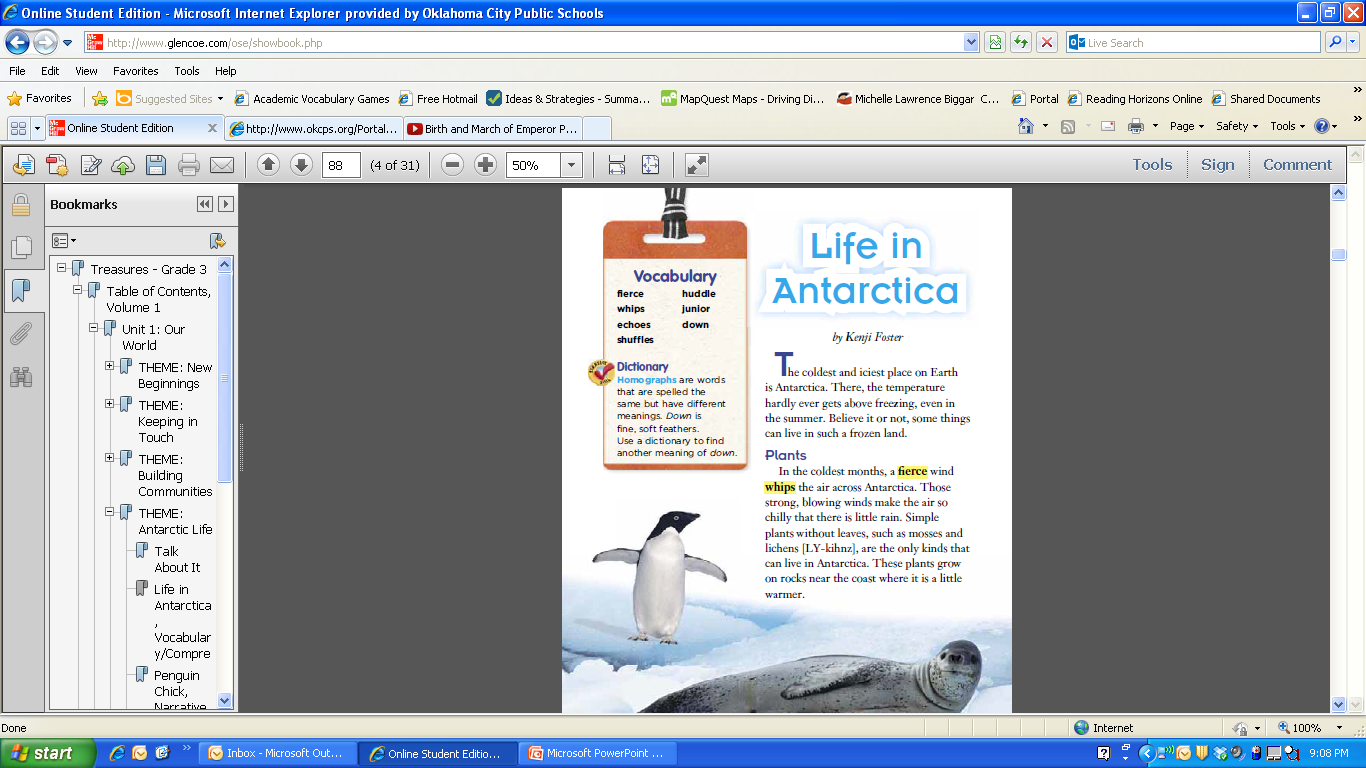 Penguin chick
Genre: Narrative Nonfiction- a story or account about actual living things
There are 7 continents
Antarctica is Earth's southernmost continent, containing the geographic South Pole
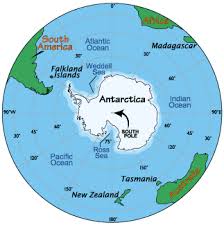 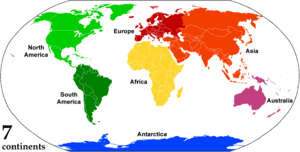 Facts about antarctica
Antarctica, almost 98% solid ice, was finally considered a continent in 1840, and not just a group of isolated islands.
 Antarctica is the coldest and windiest spot on the planet. In fact, the lowest temperature ever recorded on Earth was recorded in Antarctica (-129.3ºF) and the mean winter temperatures range from -40º to -94ºF. Winds are commonly measured at up to 200 miles per hour
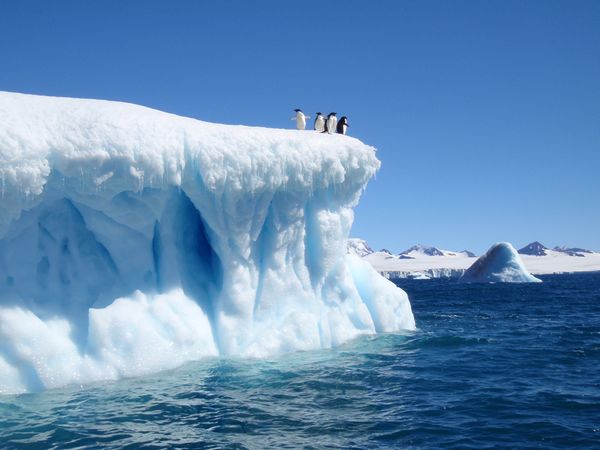 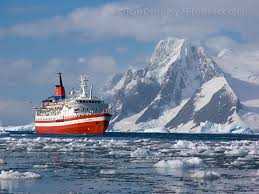 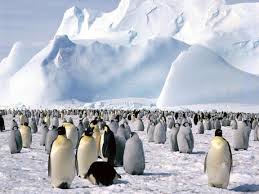 Emperor Penguin
Emperor penguins are the largest penguins, standing about 4 feet (1.2 meters) tall.
To learn more about penguins:
http://kids.nationalgeographic.com/kids/animals/creaturefeature/emperor-penguin/
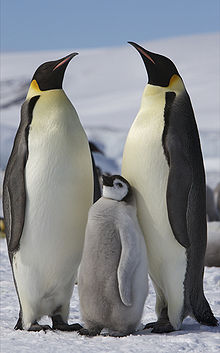 Penguin
Flippers


                                              webbed feet

Brood patch
                                                       beak
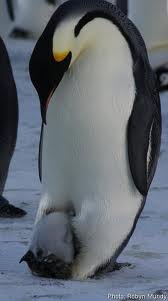 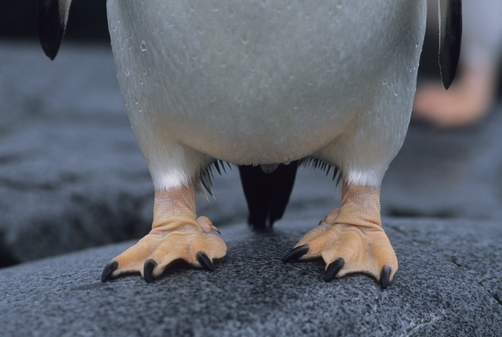 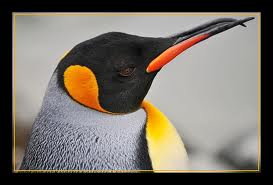 Now, let’s watch a video
Watch a video about Emperor Penguins in Antarctica. List 3 things you’ve learned about penguins
http://www.youtube.com/watch?v=xMBrWfSo68I
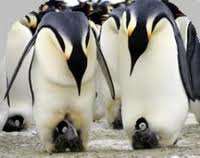 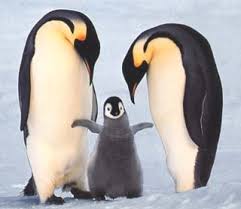 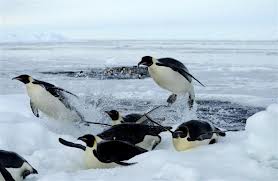 fierce
Strong, extremely bad, violent or severe
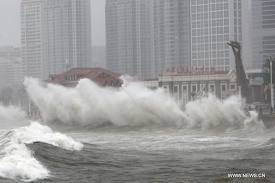 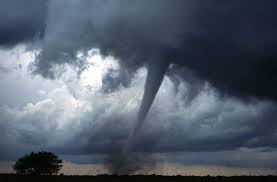 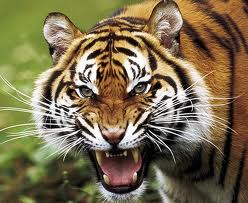 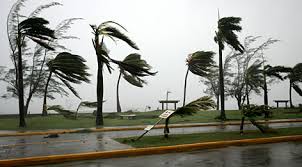 whip
To beat  especially with a lash




To move something with force as if using a whip             
                           whipped cream
                     wind whipping snow
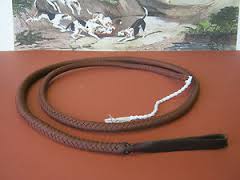 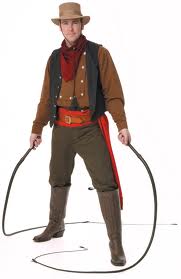 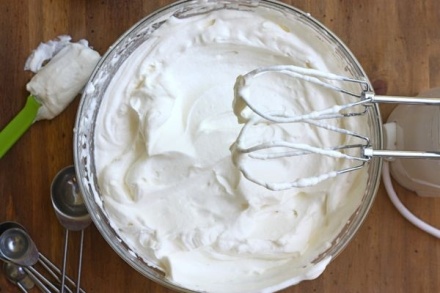 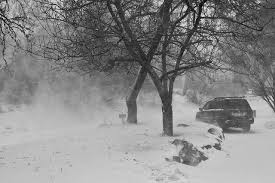 Huddle  (verb, noun)
Verb:To crowd together, to curl up




Noun: Penguins stay in a group called “a huddle”. Why do you think they do that?

huddle
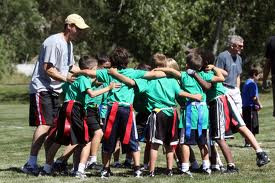 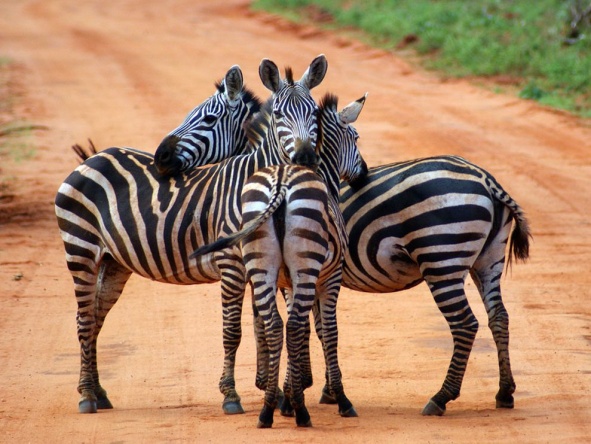 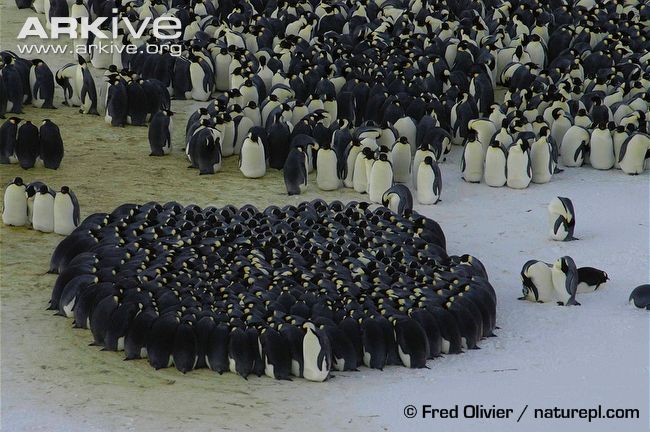 Shuffle your feet
Moving your feet back and forth without lifting them up.
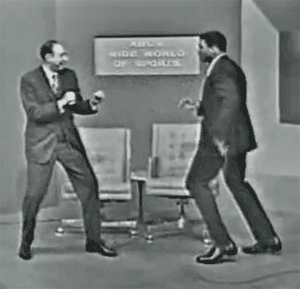 down
Homographs- words spelled the same way, but having different meanings like:

Down                    and                  Down




I am going down the stairs.                   Very soft and fluffy  feathers
Penguin chicks are covered in down.
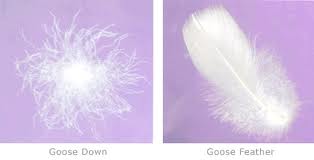 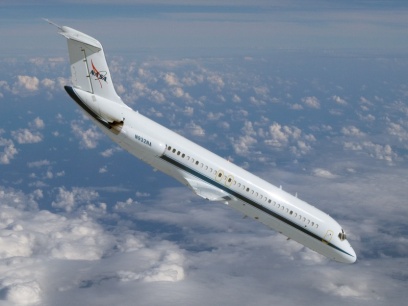 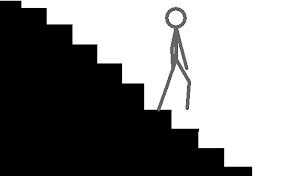 echo
the repetition of a sound caused by reflection of sound waves
http://www.youtube.com/watch?v=1ZGuTwkD1DM
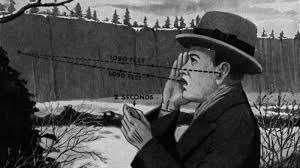 junior
Younger in age or rank
Junior penguin= baby penguin





Junior soccer championship
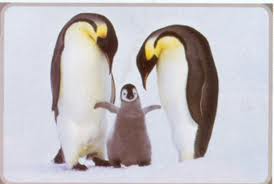 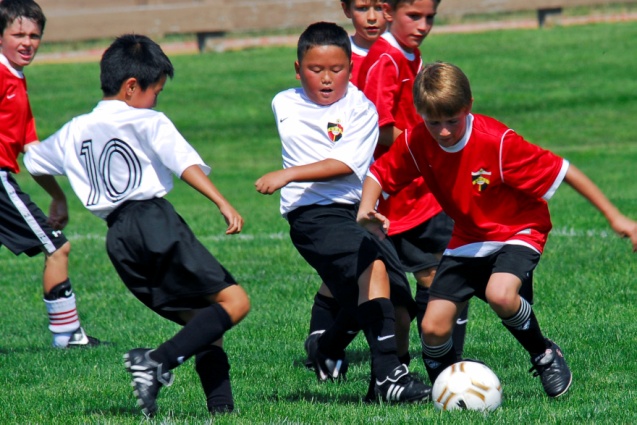 waterproof
Designed to keep the water out

Waterproof camera

Waterproof mattress cover

Waterproof pants
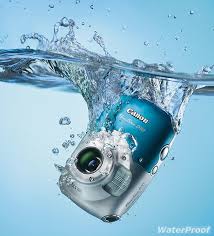 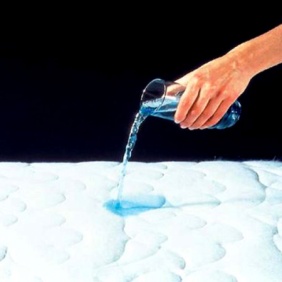 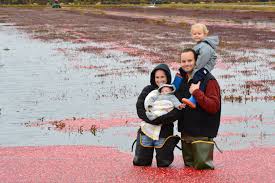 rookery
the place where a group of birds or social mammals (as penguins or seals) breed, nest, or raise their young
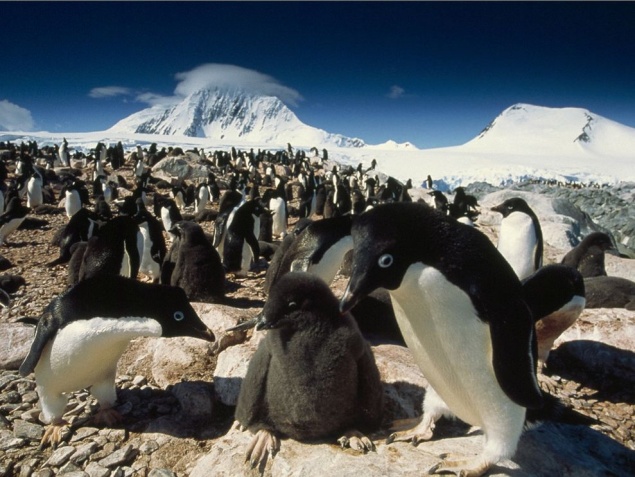 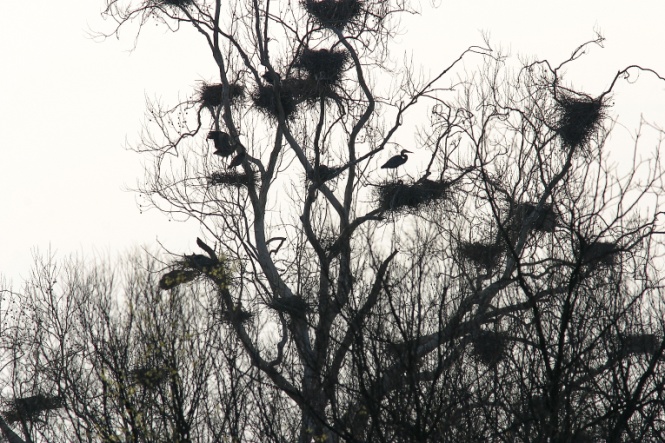 toboggan
a long light sled made without runners and curved up at the front
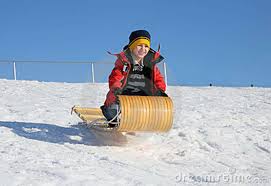 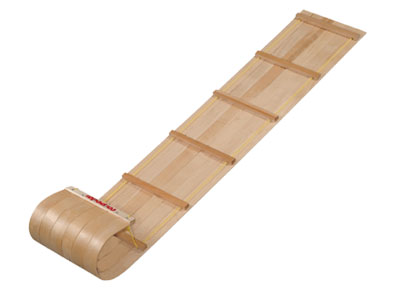 Fish, squid, krill
Food for Penguins:

Fish


Squid


Krill
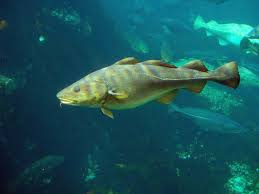 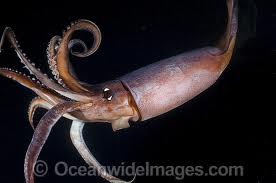 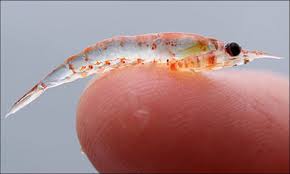 Cuddle/ snuggle
Cuddle -to hold close for warmth or comfort or in affection
Snuggle- to lie close
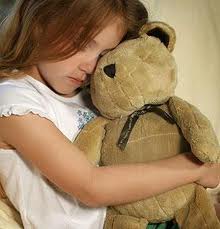 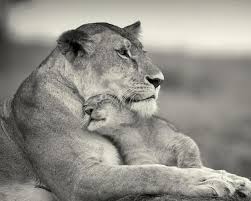 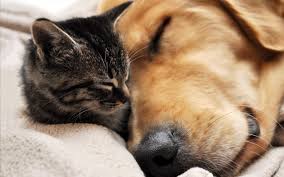 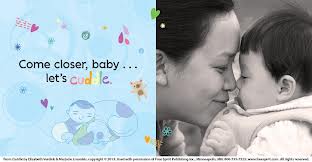 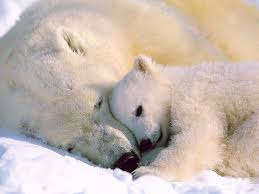 swallow
to take food into the stomach through the mouth and throat






                 Oh, no! What did my dog   swallow?
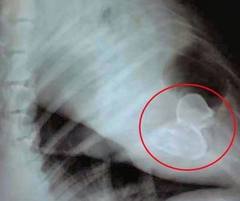 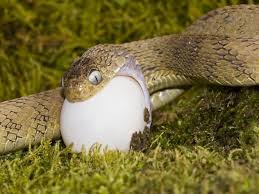